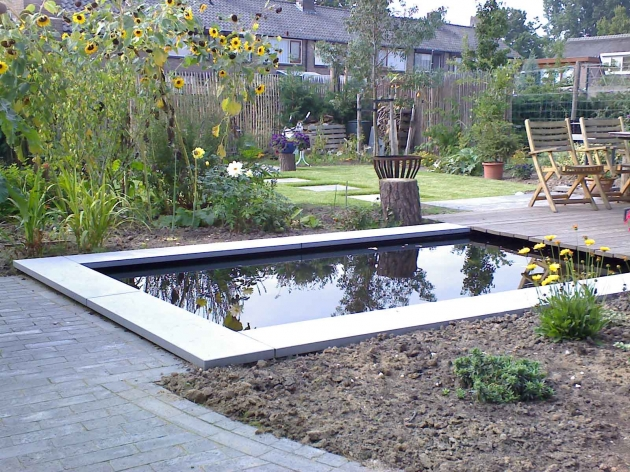 Strakke vijver = formele vijver
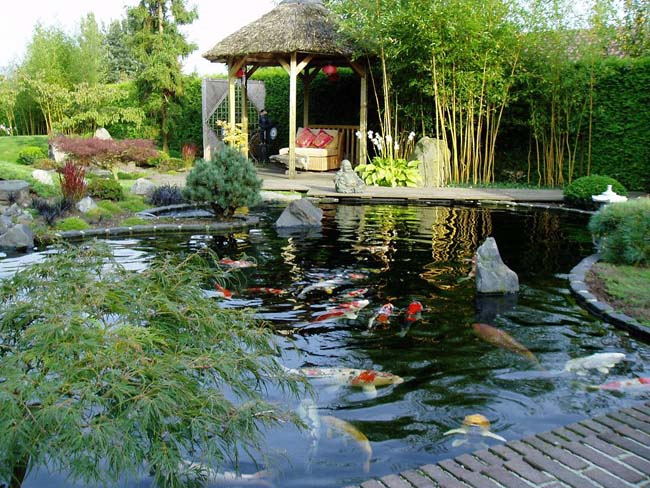 Koivijver
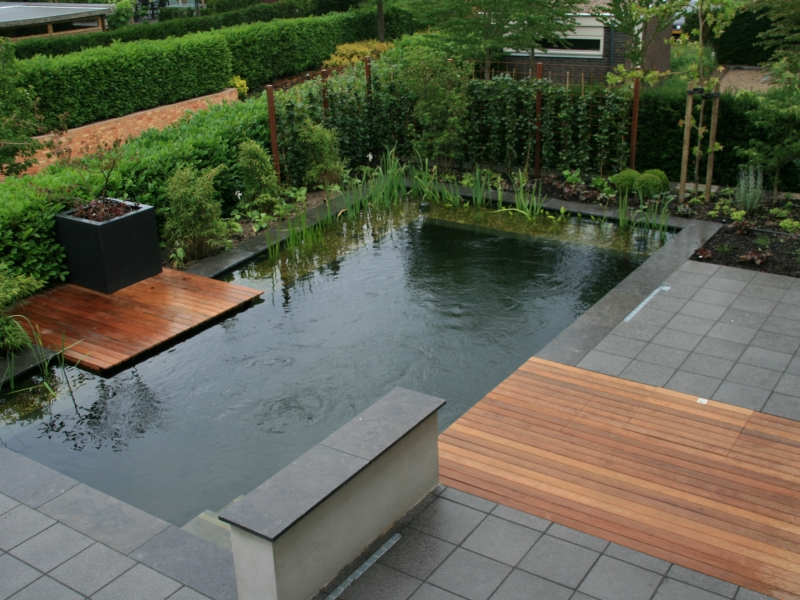 Zwemvijver
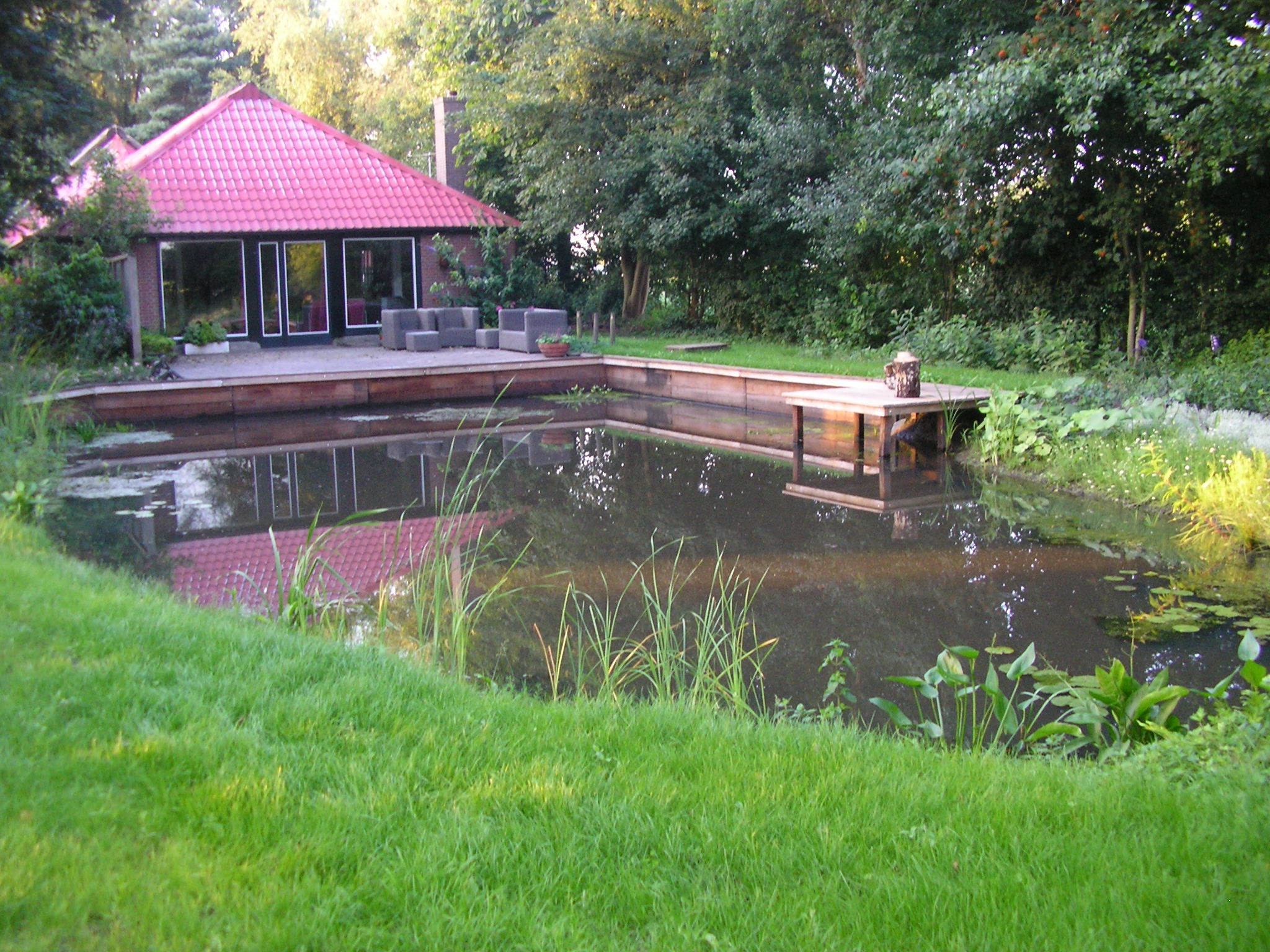 Landschappelijke vijver
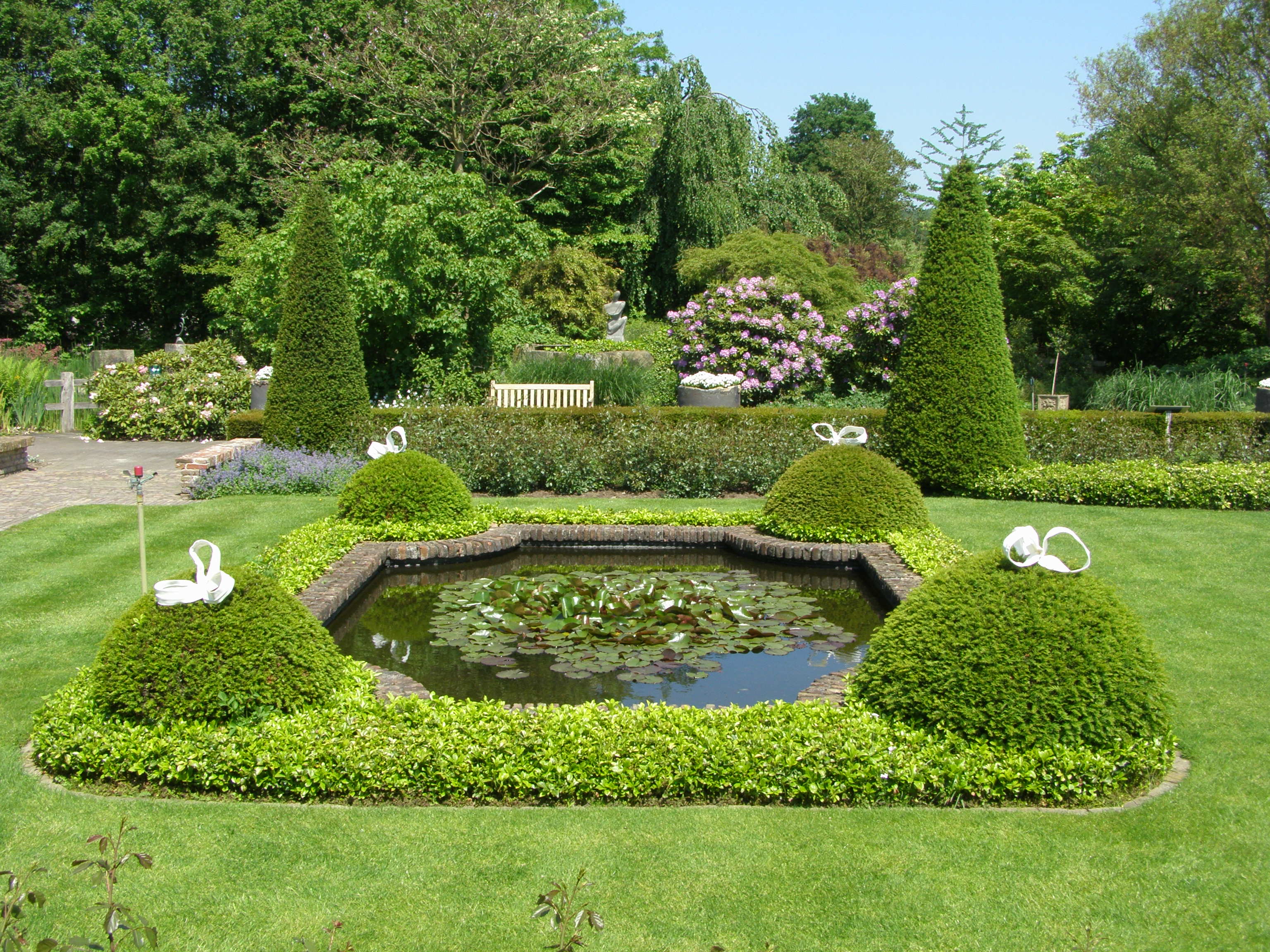 Romantische vijver
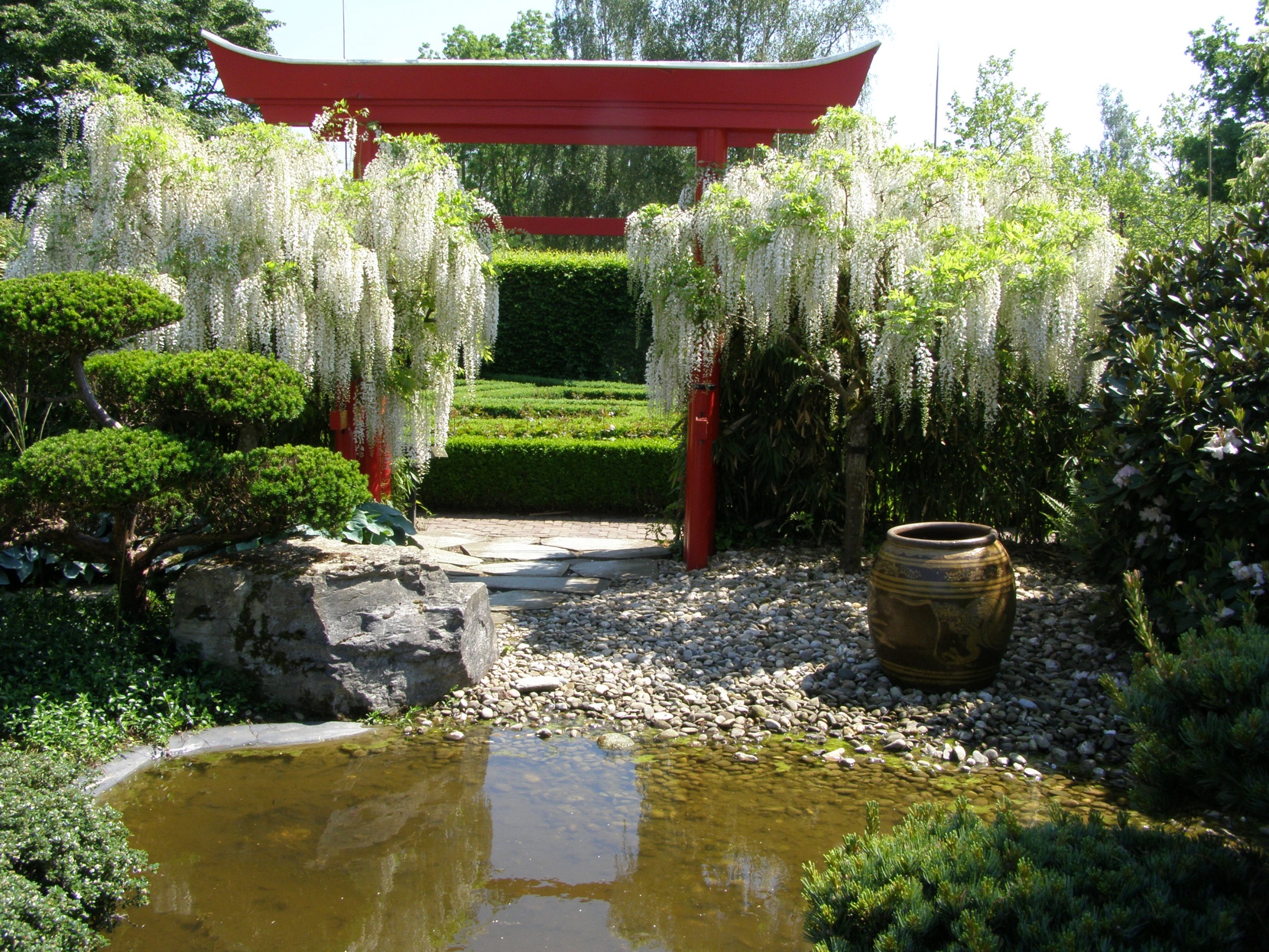 Aziatische vijver
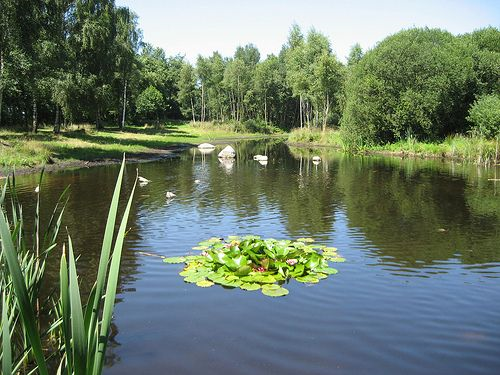 Kikkerpoel
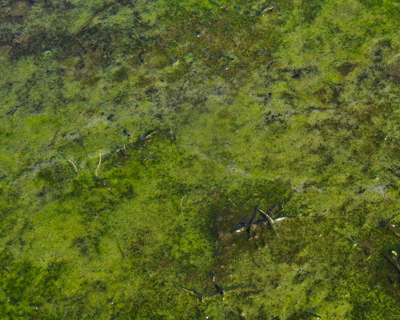 Een klant heeft een vijver van 2 bij 4 meter en een diepte van 60 cm. 
Hij heeft ongeveer 20 karpertjes in de vijver (ongeveer 20 cm lengte).
Verder heeft hij veel mooie waterlelies.
Vraag van de klant
In de winter ziet het er best aardig uit, maar in de zomer wordt het water al heel snel troebel.
Heel jammer!
Hij wil namelijk HELDER water!
Hij vraagt jou om raad.
Wat ga je deze klant adviseren?
Heel belangrijk!
Zuurstofplanten
Houd de vijver voedselarm
Waterdiepte
Niet teveel vissen

	Biologisch evenwicht
Voedselarm
Houd de vijver schraal:
leidingwater gebruiken
weinig of geen vissen
geen bodemwoelers
geen losse grond in de vijver (grond in mandjes)
geen blad in de vijver  (vijver niet onder de bomen aanleggen).
Zuurstofplanten
Grof hoornblad
Brede waterpest
Blaasjeskruid
Fonteinkruid
Cabomba
Waternaaldkruid
Grof hoornblad
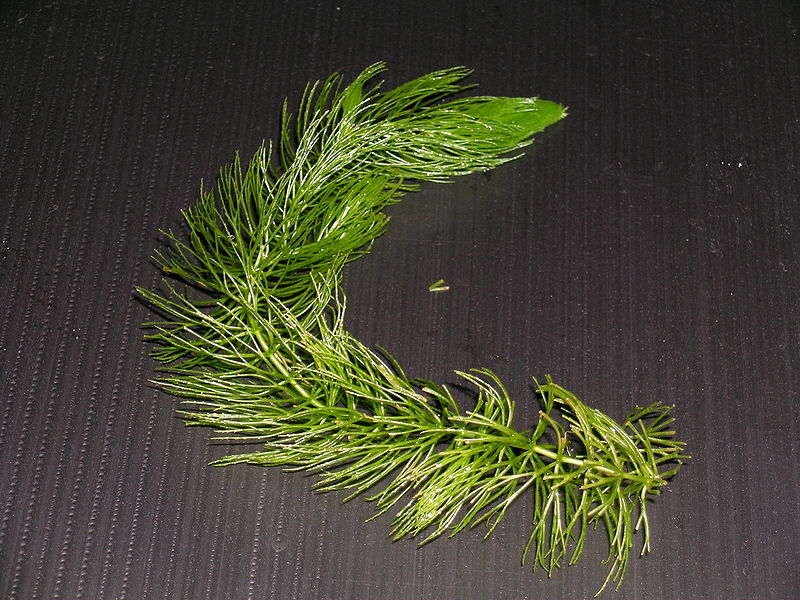 Brede waterpest
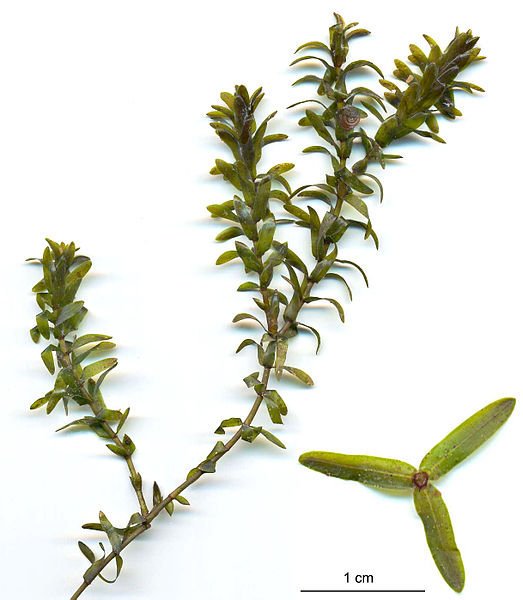 Blaasjeskruid
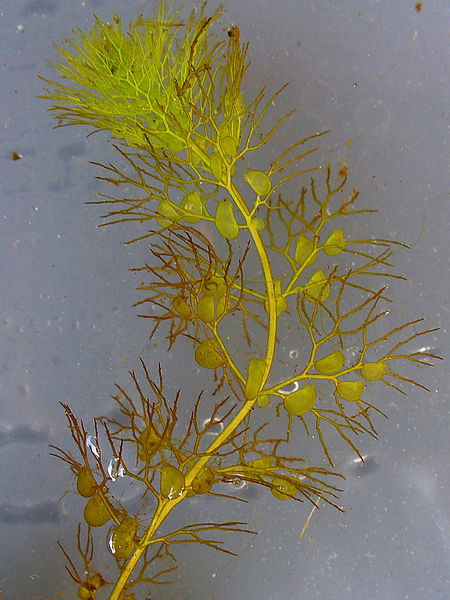 Randafwerking: niet zo!
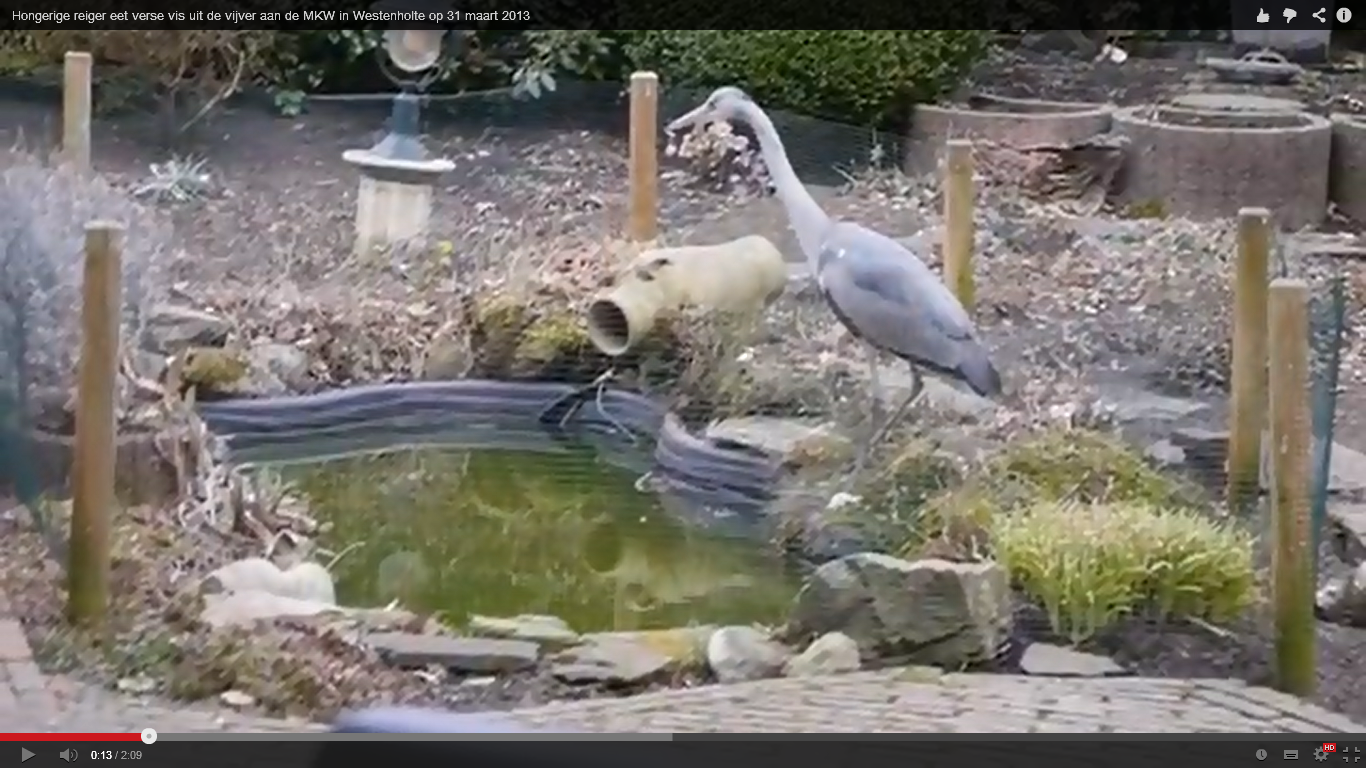 Randafwerking
Hardsteen
Hout
Planten
Keien 
bakstenen
Geschikte vissen voor in de vijver. Zoek de 10 meest geschikte uit, geef aan hoe groot ze worden, of ze zich kunnen voortplanten in de vijver, welk voer ze nodig hebben en of het oppervlaktevissen zijn of bodemzoekers.
 
Plaatjesboek: skimmer, helofytenfilter, UV-filter, randafwerking met hardsteen, hout, planten, keien of bakstenen
Goudwinde
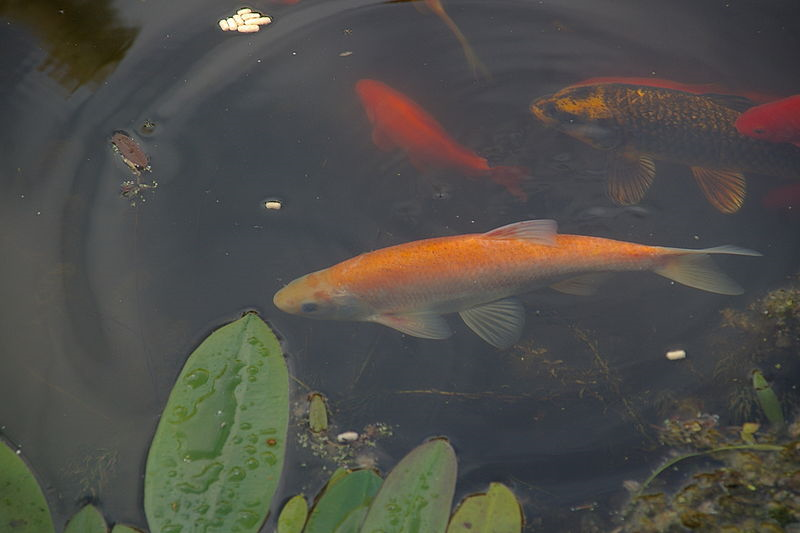 Bittervoorn
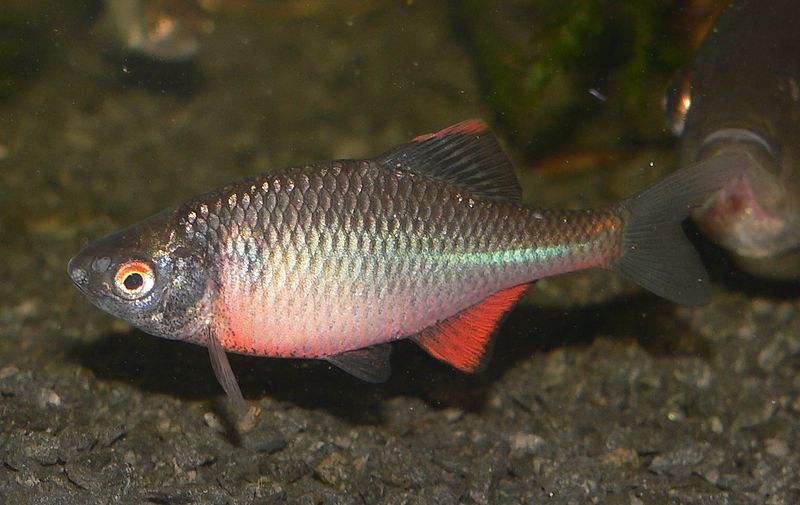 Shubunkin
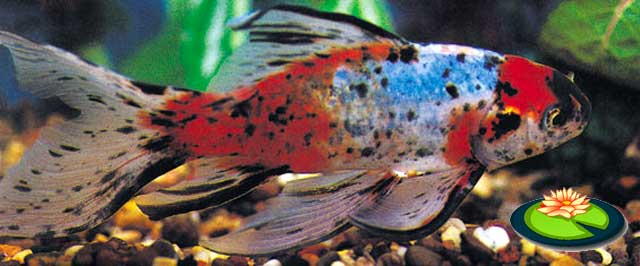 Verschillende niveaus
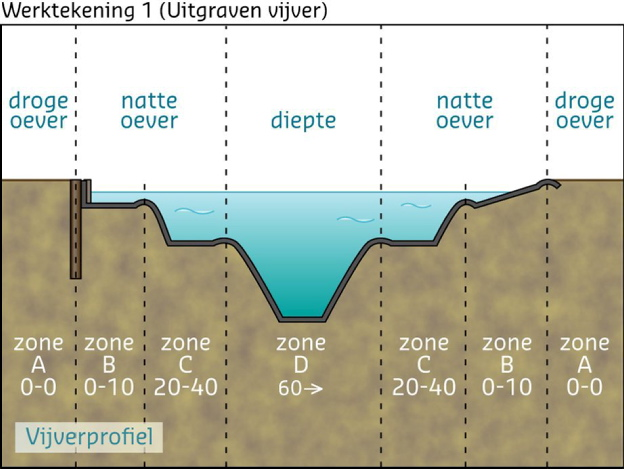 Voor de veiligheid
Voor planten uit de verschillende zones
Geeft stabiliteit bij het graven
Verschillende plantenzones
Moerasplanten: dotterbloem
Oeverplanten: lisdodde
Zuurstofplanten: fonteinkruid
Drijfbladwaterplanten: waterlelie
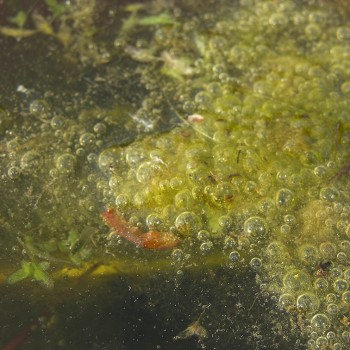 Flab is geen probleem
Flab = draadalg
Niet mooi
Ook een soort zuurstofplant 
Gewoon met stokje of met de hand verwijderen
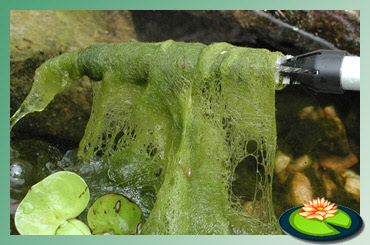